PowerPoint Animated Flowchart Template
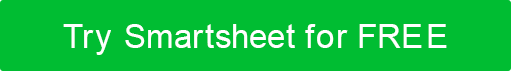 When to Use This Template:  Opt for this animated flowchart template for PowerPoint when you want to make your presentations more engaging with movement, especially in scenarios where you're explaining complex workflows or processes that need extra clarity. 
  
Notable Template Features:  This animated flowchart template for PowerPoint template comes alive with animations that guide viewers through each step of a process, making it easier to understand and remember. It’s designed for anyone to use, enhancing presentations with visually appealing elements that grab and hold attention.
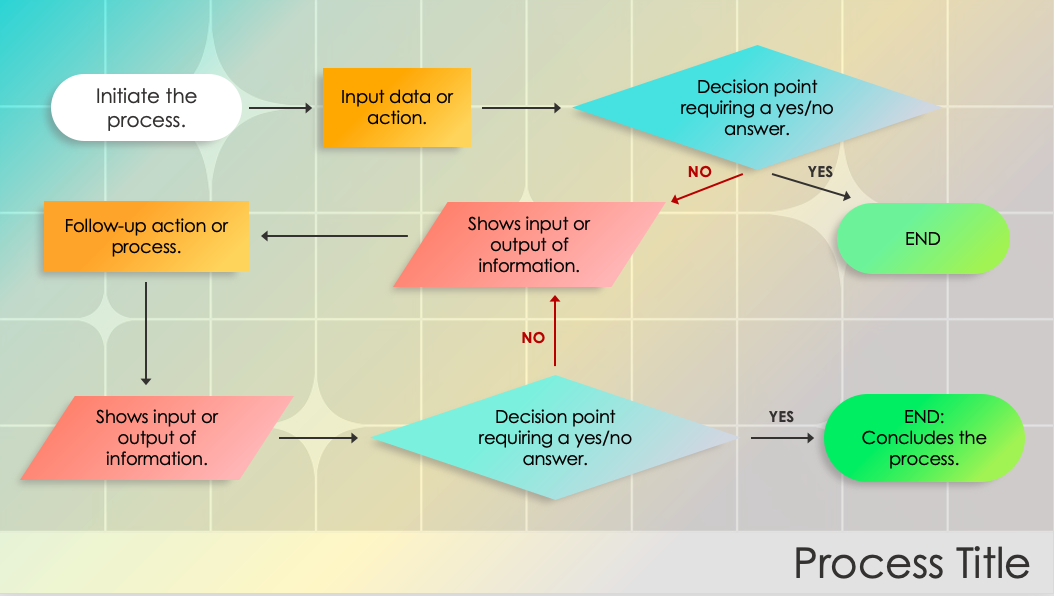 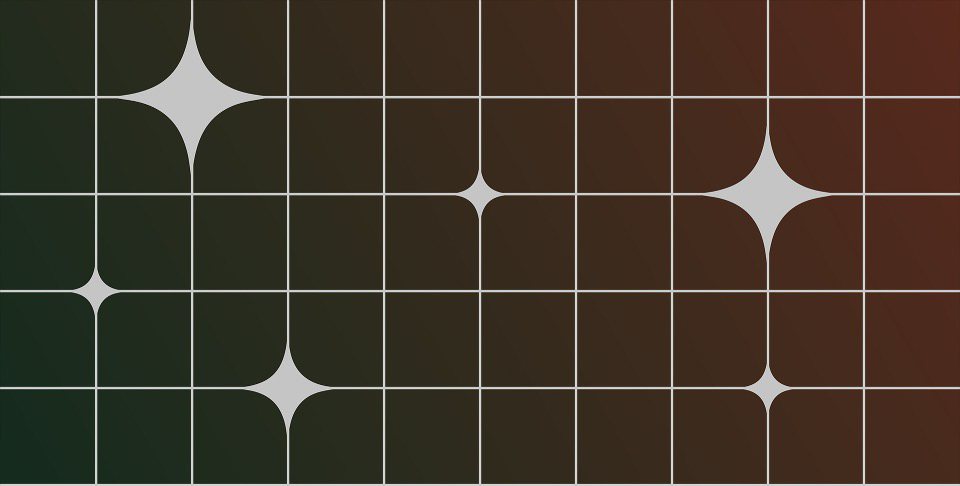 Decision point requiring a yes/no answer.
Input data or action.
Initiate the process.
NO
YES
Follow-up action or process.
Shows input or output of information.
END
NO
Decision point requiring a yes/no answer.
END:
Concludes the process.
Shows input or output of information.
YES
Process Title